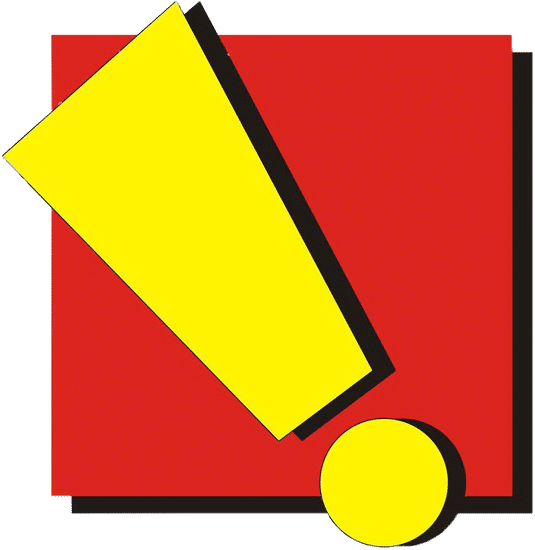 Оренбургская региональная молодежная общественная организация «Социальное агентство «Здоровье молодежи»
Оренбургская региональная молодежная общественная организация «Социальное агентство «Здоровье молодежи»
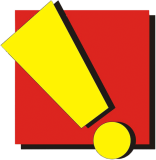 16
ЛЕТ
100
ПРОЕКТОВ
Топ-100
ЛУЧШИХ ПРОЕКТОВ РОССИИ
Оренбургская региональная молодежная общественная организация «Социальное агентство «Здоровье молодежи»
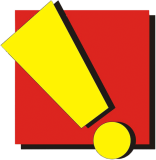 ПРИНЦИП 
«РАВНЫЙ-РАВНОМУ»
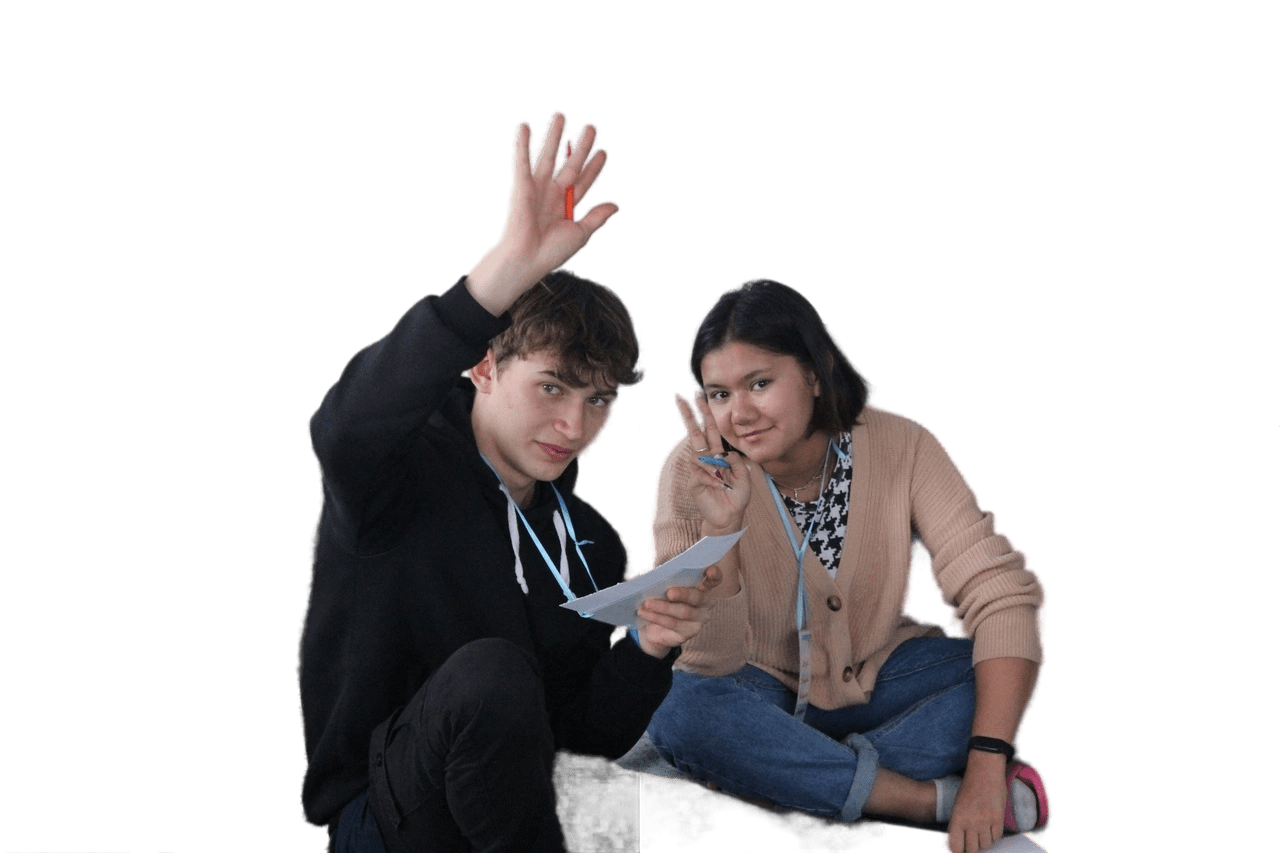 Оренбургская региональная молодежная общественная организация «Социальное агентство «Здоровье молодежи»
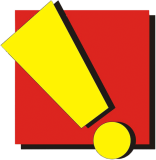 ПРОФИЛАКТИКА СОЦИАЛЬНО ОБУСЛОВЛЕННЫХ ЗАБОЛЕВАНИЙ: 

ПРОФИЛАКТИКА НАРКОМАНИИ 
ПРОФИЛАКТИКА ВИЧ-ИНФЕКЦИИ 
ПРОФИЛАКТИКА КУРЕНИЯ/ПАРЕНИЯ 
ПРОФИЛАКТИКА АЛКОГОЛИЗМА 
ПРОФИЛАКТИКА БУЛЛИНГА
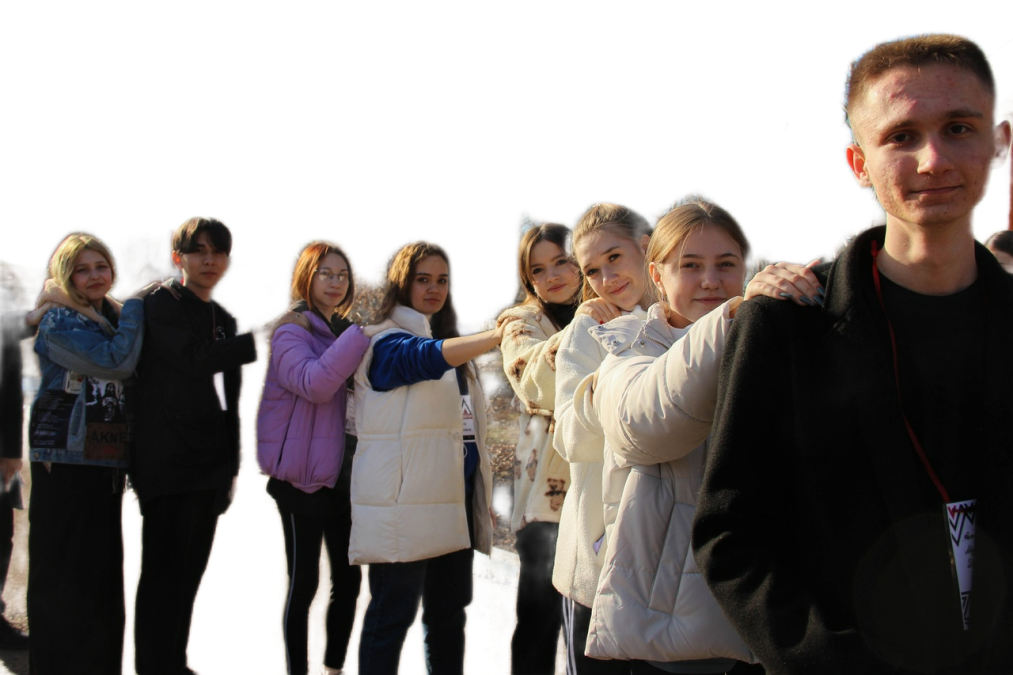 Оренбургская региональная молодежная общественная организация «Социальное агентство «Здоровье молодежи»
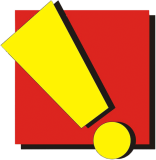 ФОРМЫ РАБОТЫ: 

ТРЕНИНГИ 
АКЦИИ 
ИНТЕРАКТИВНЫЕ ИГРЫ 
ИНТЕЕРАКТИВНЫЕ ИСТОРИИ 
ВИДЕОКЛУБЫ 
ПОСТАНОВКИ СОЦИАЛЬНОГО ТЕАТРА
ПРОФИЛЬНЫЕ СМЕНЫ
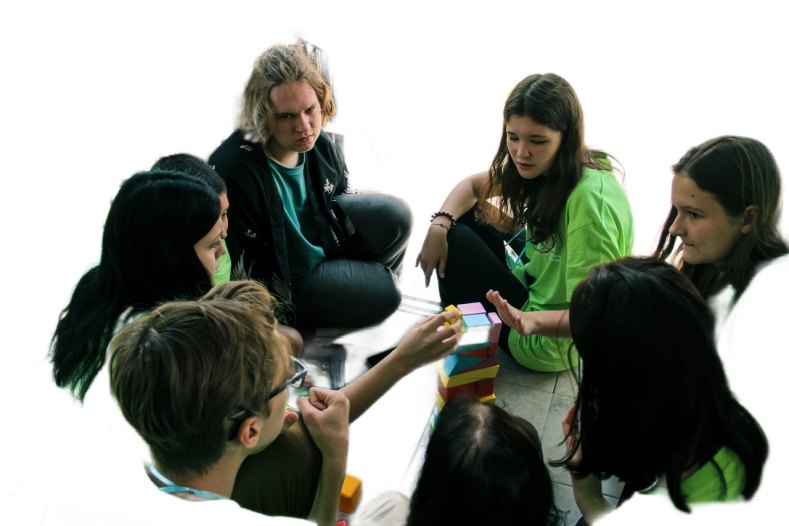 Оренбургская региональная молодежная общественная организация «Социальное агентство «Здоровье молодежи»
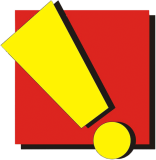 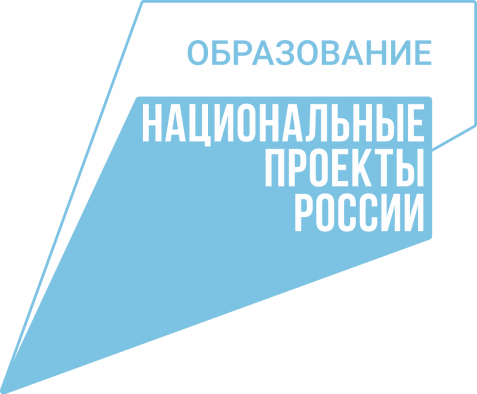 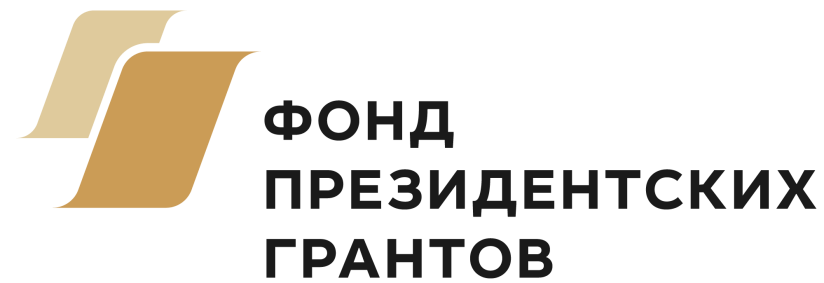 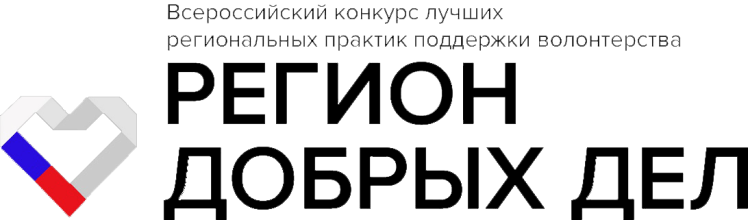 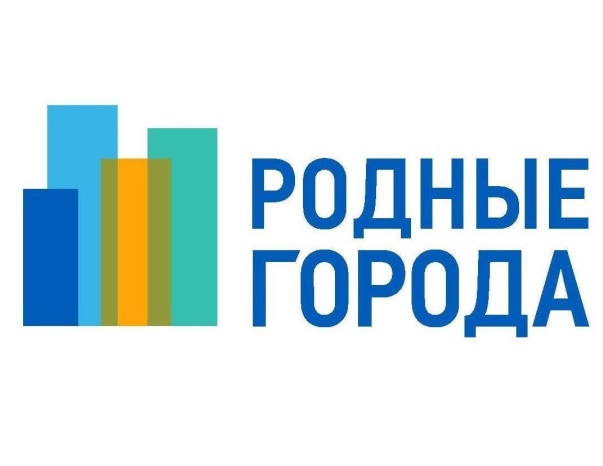 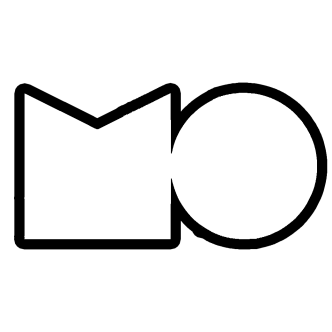 ОРЕНБУРЖЬЕ-РЕГИОН ДЛЯ МОЛОДЫХ
Оренбургская региональная молодежная общественная организация «Социальное агентство «Здоровье молодежи»
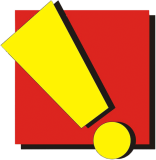 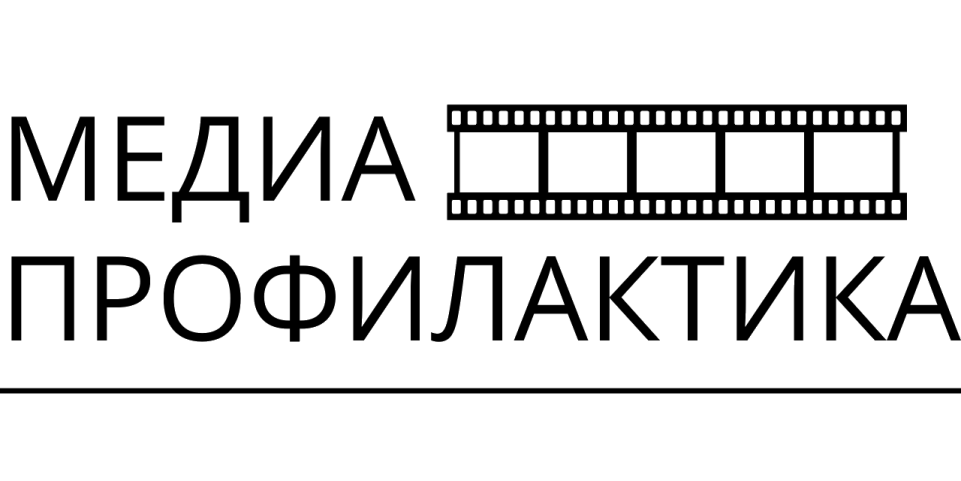 ПРОФИЛАКТИКА СОЦИАЛЬНО ОБУСЛОВЛЕННЫХ ЗАБОЛЕВАНИЙ ПРИ ПОМОЩИ МЕДИАНАБОРА , ОНЛАЙН-СЕМИНАРЫ, ПРОФИЛЬНЫЕ СМЕНЫ.
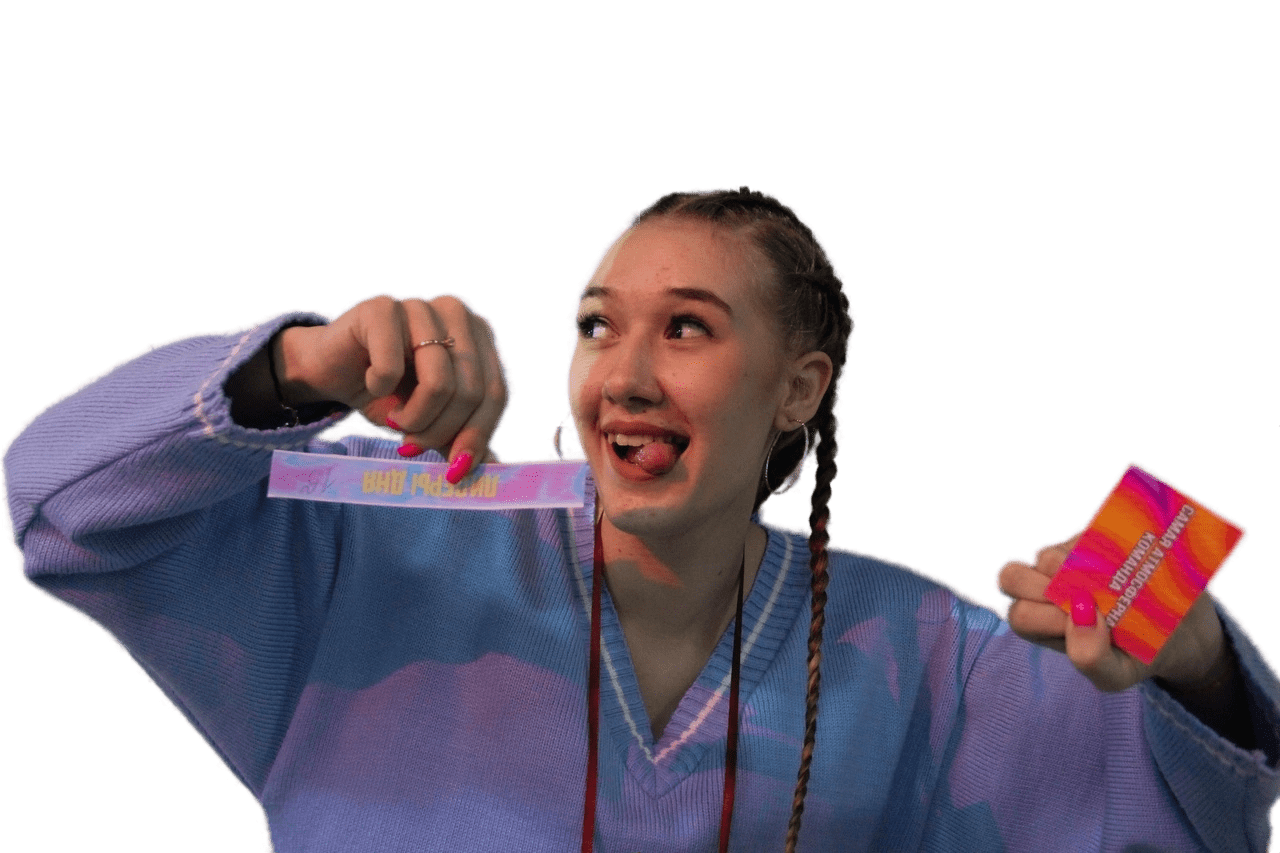 Оренбургская региональная молодежная общественная организация «Социальное агентство «Здоровье молодежи»
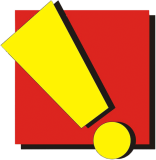 Проект интерактивные, мобильные, профилактические выставки
 «Будь здоров» 

 в рамках реализации регионального проекта «Молодежь России» национального проекта «Образование»
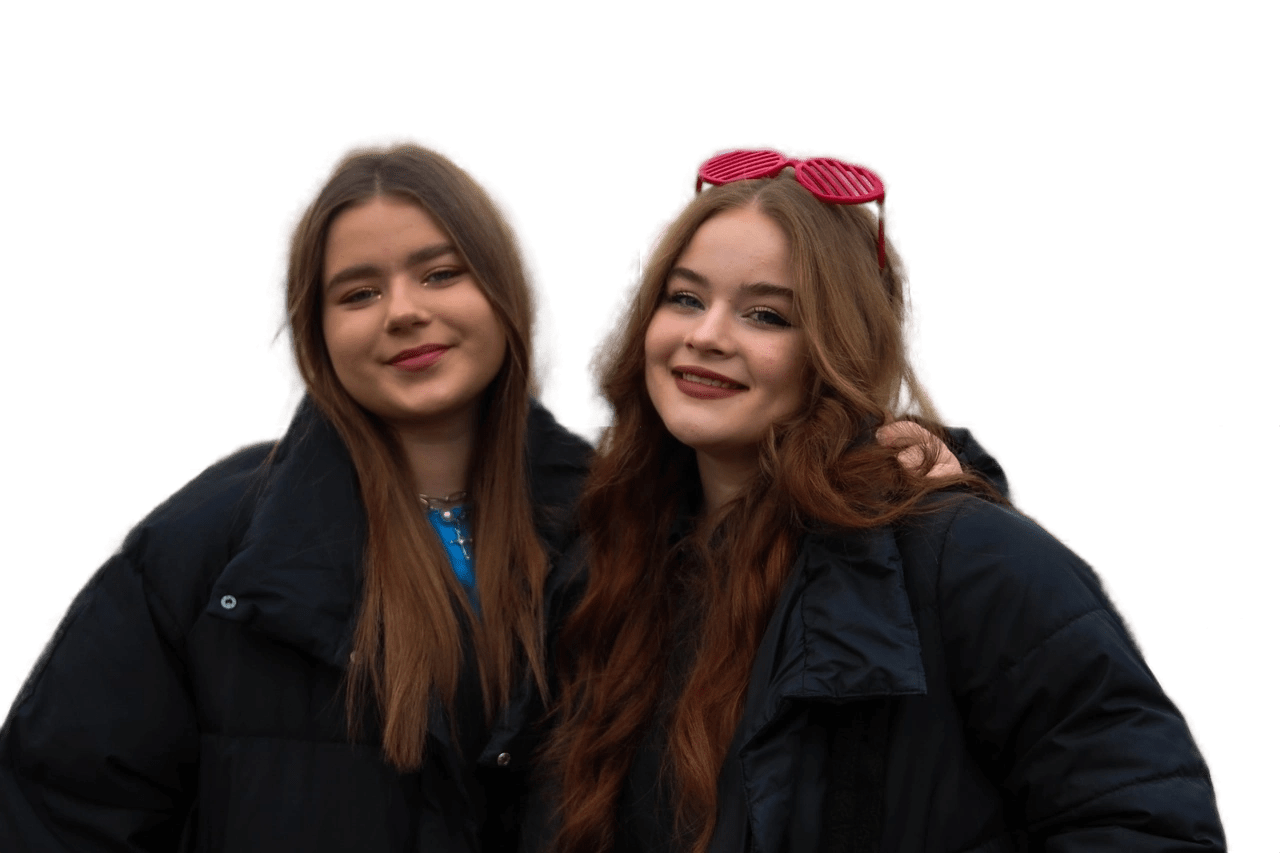 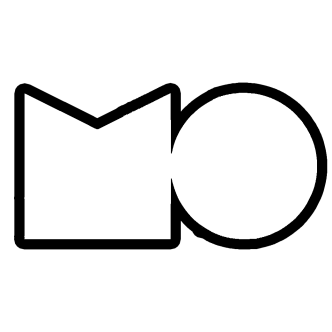 ОРЕНБУРЖЬЕ-РЕГИОН ДЛЯ МОЛОДЫХ
Оренбургская региональная молодежная общественная организация «Социальное агентство «Здоровье молодежи»
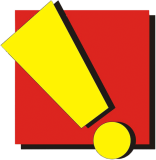 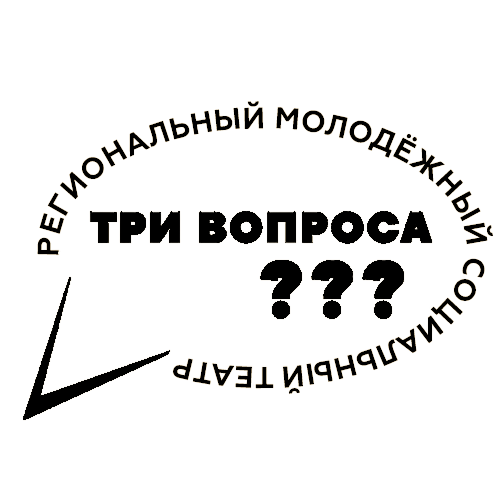 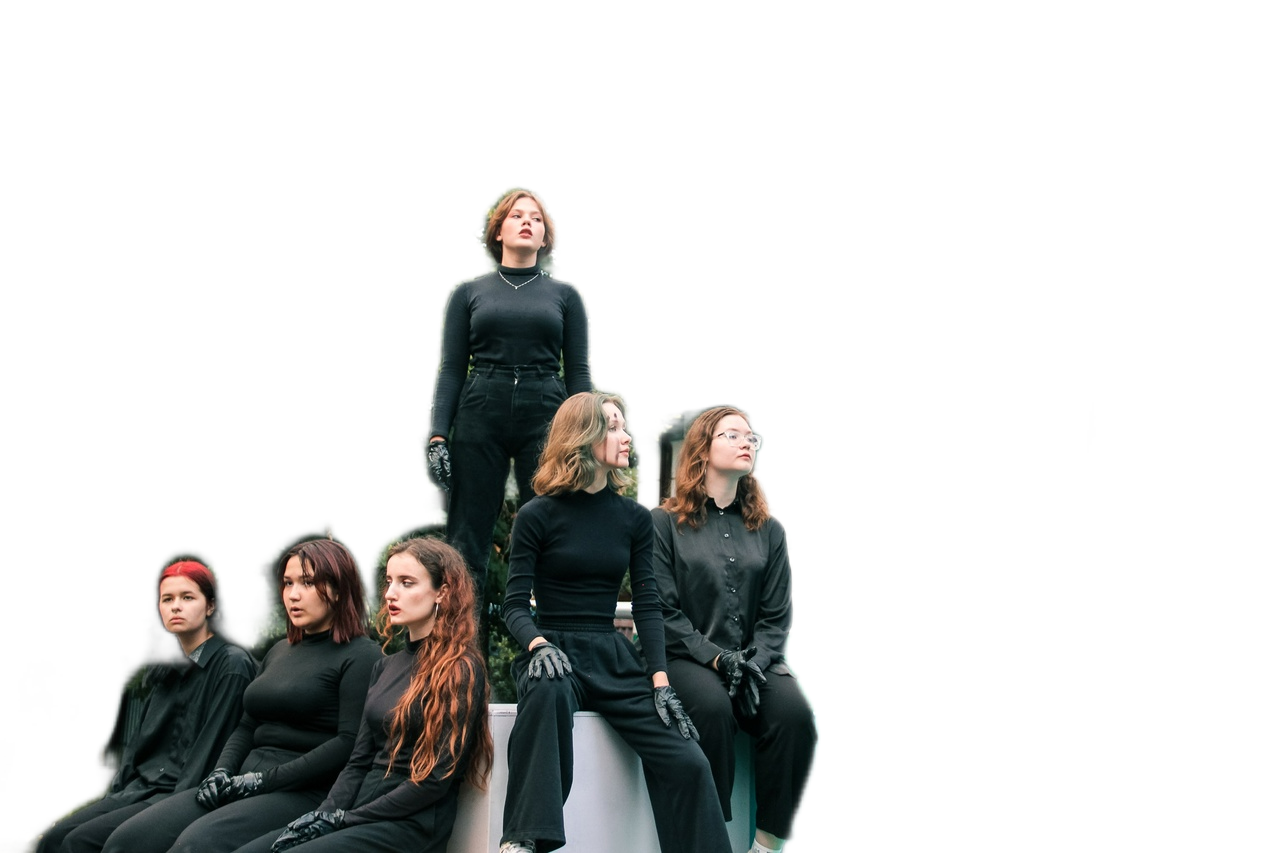 ПОСТАНОВКИ СОЦИАЛЬНОГО ТЕАТРА
Оренбургская региональная молодежная общественная организация «Социальное агентство «Здоровье молодежи»
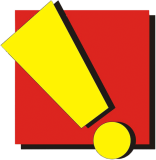 КОМАНДА ДОБРОВОЛЬЦЕВ- ПРОФИЛАКТОРОВ
Участие в профильных сменах
Участие в мероприятиях
Участие в школе профилактора
Оренбургская региональная молодежная общественная организация «Социальное агентство «Здоровье молодежи»
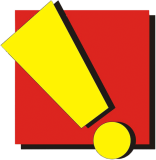 СПАСИБО ЗА ВНИМАНИЕ